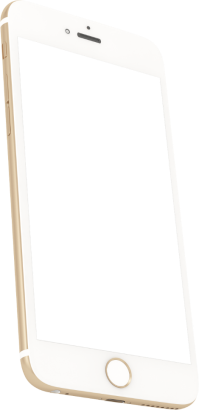 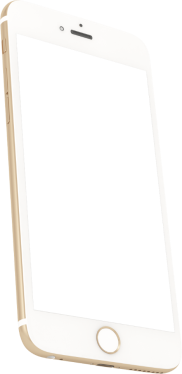 第三章  一元一次方程
3.1.1 一元一次方程
人教版   数学（初中）  （七年级 上）
www.PPT818.com
前 言
学习目标
1、通过处理实际问题，让学生体验从算术方法到代数方法是一种进步。
2、初步学会如何寻找问题中的相等关系，列出方程，了解方程的概念。
重点难点
重点：列出方程，了解方程的概念。
难点：从实际问题中寻找相等的关系。
问题
一辆客车和一辆卡车同时从A地出发同向行驶，客车的行驶速度是70 km/h，卡车的行驶速度是60 km/h，客车比卡车早1 h到达B地. A，B两地间的路程是多少？
A
B
你会用算术方法解决这个问题吗？
用方程怎么解决这个问题？
问题
一辆客车和一辆卡车同时从A地出发同向行驶，客车的行驶速度是70 km/h，卡车的行驶速度是60 km/h，客车比卡车早1 h到达B地. A，B两地间的路程是多少？
X
A
B
设A、B两地间的路程是 x km。
匀速运动中，
时间=路程/速度
客车行驶的时间可表示为：
卡车行驶的时间可表示为：
=1
‒
而小汽车比大货车早1h经过B地，也就是大货车行驶时间比小汽车多 1 h。
小组讨论
比较用算术方法和列方程解题的特点？
提示：通常用x、y、z等字母表示未知数。
思考
1、请同学们观察下面这些式子，看看它们有什么共同的特征？
归纳：
1、像这种用等号“=”来表示相等关系的式子，叫等式。
2、像这样含有未知数的等式叫做方程。
练习
判断下列各式是不是方程，是的打“√”，不是的打“X”并说明原因。
(1)-2+5=3 (     )  (2) 3χ-2=7   (     )     
(3) m=5   (     )  (4) χ﹥ 4    (     )
(5)χ+y=6 (     )  (6) 2χ2-5χ+1=0(     )
(7) 2a +b (      ) （8）x=3      （     ）
ｘ
√
ｘ
√
√
√
√
ｘ
列方程的步骤
先设字母表示未知数。
根据问题中的相关关系，写出含有未知数的等式。
解：设正方形的边长为x cm.
列方程                     .
练习
例1 根据下列问题，设未知数并列出方程：
（1）用一根长24cm的铁丝围成一个正方形，正方形的边长是多少？
分析：正方形的四条边都相等，已知正方形的周长是24cm，所以设边长为x，列方程得4x=24
解： 设x月后这台计算机的使用时间达到2450 h，   
那么在x月里这台计算机使用了150x h.
列方程                     .
练习
（2）一台计算机已使用1700 h，预计每月再使用150 h，经过多少月这台计算机的使用时间达到规定的检修时间2450 h？
分析：题目中的相等关系为：
已使用时间+将要使用的月份×150=规定检修时间
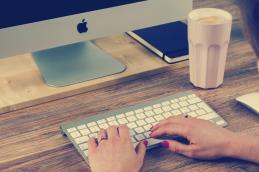 解：设这个学校的学生数为x，那么女生数为0.52x，男生数为(1－0.52)x.
      列方程                       .
练习
（3）某校女生占全体学生数的52%，比男生多80人，这个学校有多少学生？
分析：题目中的相等关系为：
女生人数-男生人数=80
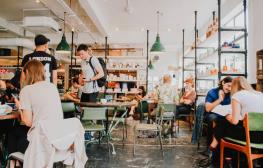 一元一次方程
观察上面列出的三个方程，都有以下特征：
（1）只含有一个未知数x
（2）未知数x的次数都是1
（3）等式两边都是整式。
只含有一个未知数（元），未知数的次数都是1(次）， 这样的方程叫做一元一次方程．
列一元一次方程的步骤
1.设:恰当的设出未知数,用字母x表示问题中的未知量
2.找:寻找实际问题中的相等关系（关键）
3.列:利用实际问题中的相等关系列出方程
归纳
设未知数
列方程
实际问题
一元一次方程
分析实际问题中的数量关系，利用其中的相等关系列出方程，是用数学解决实际问题的一种方法．
方程的解
解方程就是求出使方程中等号左右两边相等的未知数的值，这个值就是方程的解。
当x=6时，方程等号左右两边相等，所以x=6是该方程的解，也就是说未知数x的值为6
当x=5时，方程等号左右两边相等，所以x=5是该方程的解，也就是说未知数x的值为5
当x=1000或2000时，哪一个才能使方程等号左右两边相等
课堂测试
1.（2019春•安溪县期末）下列各式属于一元一次方程的是（　　）
A．3x+1	    B．3x+1＞2    C．y＝2x+1	  D．3x+1＝2
【答案】D
【分析】只含有一个未知数（元），并且未知数的次数是1（次）的方程叫做一元一次方程．它的一般形式是ax+b=0（a，b是常数且a≠0）．
【详解】解：A、3x+1是代数式，故此选项错误；
B、3x+1＞2，是不等式，故此选项错误；
C、y＝2x+1，是一次函数，故此选项错误；
D、3x+1＝2属于一元一次方程，故此选项正确．
故选：D．
课堂测试
探索提高
3．如果方程ax|a+1|+3＝0是关于x的一元一次方程，则a的值为_____．
【答案】-2
【分析】
根据一元一次方程的定义得到|a+1|＝1且a≠0，据此求得a的值．
【详解】
解：∵方程ax|a+1|+3＝0是关于x的一元一次方程，
∴|a+1|＝1且a≠0，
解得a＝﹣2．
故答案是：﹣2．
探索提高
4.一个两位数，个位上的数是1，十位上的数是x，把1与x对调，新两位数比原两位数小18，x应是哪个方程的解？你能想出x是几吗？
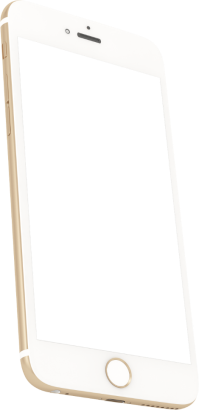 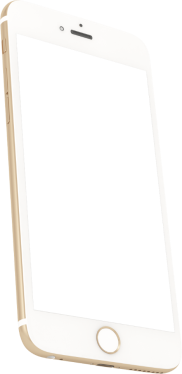 感谢各位的聆听
Please Enter Your Detailed Text Here, The Content Should Be Concise And Clear, Concise And Concise Do Not Need Too Much Text